A Living Hope in a Hopeless World
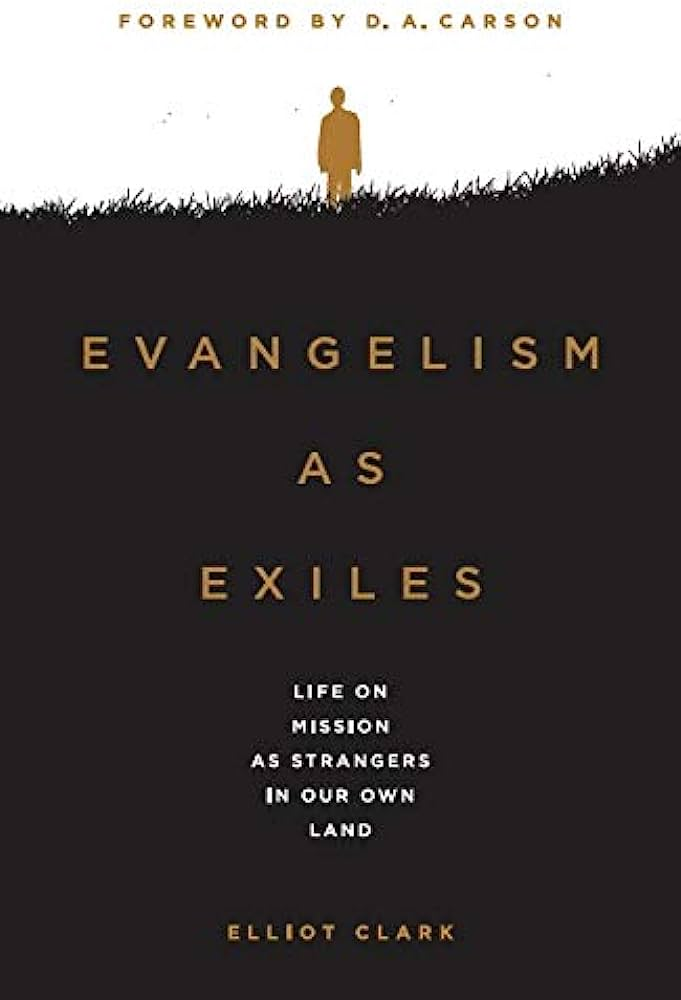 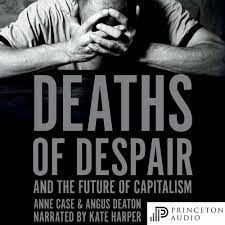 Hope
How often do you think about it?
Hope in our culture = wishful thinking, “hope” things work out
The Centrality of Hope
Biblical Hope = sure expectation
Hope as certain expectation is mentioned 54 times in NT
Concrete and supported by evidence 
Future Hope 2 Corinthians 4:17
Present Hope Matt 28:19-20
Ongoing Hope – God will continue to bring things to the conclusion He intends
The need for hope
Humans need hope
Often living with a hope that is dependent on ourselves or others 
This is a questionable foundation
World religions to various degrees depend on our performance
Family and social structures
Government or politics
Capitalism/economy 
Making it in this world…
Hope is dying in our culture
Things we traditionally hoped in are failing us
	Religion
	Family
	Community
	Government
	Work
Hope is dying in our culture
The evidence 
 Increased anxiety, depression, suicide 
 100k die yearly from opioid overdose 
 1 in 4 adult children are alienated from their parents
 Anger, increased disappointment,  cynicism, fractured relationships, people divided
We have an opportunity
We of all people have reason for Hope

A hope that adds buoyancy and confidence to our lives and ministry

A hope that draws people to the gospel – the message of hope
Hope is flagging in the church as well
Data shows this
Christians who witness
Christians who think their church is relevant and/or speaks to those outside the church
Church attendance 
The trends are depressing
Hope is flagging in the church as well
What we are seeing more and more

Anger and disgust instead of empathy and a broken heart 

Fighting to hold on to what we think we are losing instead of generously and enthusiastically giving away what we have received
Misplaced Hope
I think we often suffer from misplaced hope
We say we hope in Jesus
But the reality of our lives often call that into question
Our anxieties, our disappointments, our fears
Anger, defensiveness, self-protection, walling ourselves off, settling for less
Our traditions, our methods, our leadership, our wineskins
Hope in 1 Peter
This was a community under pressure
Soon would come with the full weight of the Roman Empire
Peter wrote this letter to:
Encourage these people
To give guidance on how to live
Ultimately to change people
Hope in 1 Peter
In 1 Peter Hope is mentioned 5 times
1 Peter 1:3 “living” = alive, a living thing
1 Peter 1:13 “fix your hope completely”
1 Peter 1:21 and 3:5 “hope in God”
1 Peter 3:15 “the hope that is within you”
Hope in 1 Peter
1 Peter 1:3-5 
Blessed be the God and Father of our Lord Jesus Christ, who according to His great mercy has caused us to be born again to a living hope through the resurrection of Jesus Christ from the dead, 4 to obtain an inheritance which is imperishable and undefiled and will not fade away, reserved in heaven for you, 5 who are protected by the power of God through faith for a salvation ready to be revealed in the last time
Hope in 1 Peter
1 Peter 1:3-5 
Blessed be the God and Father of our Lord Jesus Christ, who according to His great mercy has caused us to be born again to a living hope through the resurrection of Jesus Christ from the dead, 4 to obtain an inheritance which is imperishable and undefiled and will not fade away, reserved in heaven for you, 5 who are protected by the power of God through faith for a salvation ready to be revealed in the last time
Hope in 1 Peter
A hope that is alive
1 Peter 1:3-5 
Blessed be the God and Father of our Lord Jesus Christ, who according to His great mercy has caused us to be born again to a living hope through the resurrection of Jesus Christ from the dead, 4 to obtain an inheritance which is imperishable and undefiled and will not fade away, reserved in heaven for you, 5 who are protected by the power of God through faith for a salvation ready to be revealed in the last time
Hope in 1 Peter
A hope that is alive

Our Hope is fundamentally rooted in a living person
1 Peter 1:3-5 
Blessed be the God and Father of our Lord Jesus Christ, who according to His great mercy has caused us to be born again to a living hope through the resurrection of Jesus Christ from the dead, 4 to obtain an inheritance which is imperishable and undefiled and will not fade away, reserved in heaven for you, 5 who are protected by the power of God through faith for a salvation ready to be revealed in the last time
Hope in 1 Peter
1 Peter 1:3-5 
Blessed be the God and Father of our Lord Jesus Christ, who according to His great mercy has caused us to be born again to a living hope through the resurrection of Jesus Christ from the dead, 4 to obtain an inheritance which is imperishable and undefiled and will not fade away, reserved in heaven for you, 5 who are protected by the power of God through faith for a salvation ready to be revealed in the last time
Hope in 1 Peter
A Hope that is based on God’s great salvation
1 Peter 1:3-5 
Blessed be the God and Father of our Lord Jesus Christ, who according to His great mercy has caused us to be born again to a living hope through the resurrection of Jesus Christ from the dead, 4 to obtain an inheritance which is imperishable and undefiled and will not fade away, reserved in heaven for you, 5 who are protected by the power of God through faith for a salvation ready to be revealed in the last time
Hope in 1 Peter
A Hope that is based on God’s great salvation

Sometimes it loses its shine
1 Peter 1:3-5 
Blessed be the God and Father of our Lord Jesus Christ, who according to His great mercy has caused us to be born again to a living hope through the resurrection of Jesus Christ from the dead, 4 to obtain an inheritance which is imperishable and undefiled and will not fade away, reserved in heaven for you, 5 who are protected by the power of God through faith for a salvation ready to be revealed in the last time
Hope in 1 Peter
1 Peter 3:13-15
 Who is there to harm you if you prove zealous for what is good? 14 But even if you should suffer for the sake of righteousness, you are blessed. And do not fear their intimidation, and do not be troubled, 15 but sanctify Christ as Lord in your hearts, always being ready to make a defense to everyone who asks you to give an account for the hope that is in you, yet with gentleness and reverence;
Hope in 1 Peter
1 Peter 3:13-15
 Who is there to harm you if you prove zealous for what is good? 14 But even if you should suffer for the sake of righteousness, you are blessed. And do not fear their intimidation, and do not be troubled, 15 but sanctify Christ as Lord in your hearts, always being ready to make a defense to everyone who asks you to give an account for the hope that is in you, yet with gentleness and reverence;
Hope in 1 Peter
1 Peter 3:13-15
 Who is there to harm you if you prove zealous for what is good? 14 But even if you should suffer for the sake of righteousness, you are blessed. And do not fear their intimidation, and do not be troubled, 15 but sanctify Christ as Lord in your hearts, always being ready to make a defense to everyone who asks you to give an account for the hope that is in you, yet with gentleness and reverence;
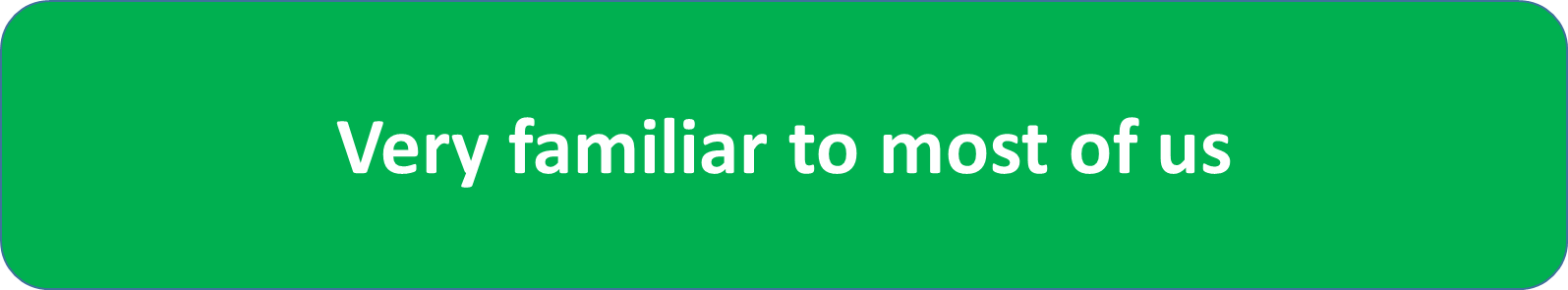 Hope in 1 Peter
1 Peter 3:13-15
 Who is there to harm you if you prove zealous for what is good? 14 But even if you should suffer for the sake of righteousness, you are blessed. And do not fear their intimidation, and do not be troubled, 15 but sanctify Christ as Lord in your hearts, always being ready to make a defense to everyone who asks you to give an account for the hope that is in you, yet with gentleness and reverence;
What does this passage presuppose?
Hope in 1 Peter
1 Peter 3:13-15
 Who is there to harm you if you prove zealous for what is good? 14 But even if you should suffer for the sake of righteousness, you are blessed. And do not fear their intimidation, and do not be troubled, 15 but sanctify Christ as Lord in your hearts, always being ready to make a defense to everyone who asks you to give an account for the hope that is in you, yet with gentleness and reverence;
What does this passage presuppose?

People are asking
Hope in 1 Peter
1 Peter 3:13-15
 Who is there to harm you if you prove zealous for what is good? 14 But even if you should suffer for the sake of righteousness, you are blessed. And do not fear their intimidation, and do not be troubled, 15 but sanctify Christ as Lord in your hearts, always being ready to make a defense to everyone who asks you to give an account for the hope that is in you, yet with gentleness and reverence;
What does this passage presuppose?

People are asking

What are they asking about?
Hope in 1 Peter
1 Peter 3:13-15
 Who is there to harm you if you prove zealous for what is good? 14 But even if you should suffer for the sake of righteousness, you are blessed. And do not fear their intimidation, and do not be troubled, 15 but sanctify Christ as Lord in your hearts, always being ready to make a defense to everyone who asks you to give an account for the hope that is in you, yet with gentleness and reverence;
What does this passage presuppose?

People are asking

What are they asking about?

“The hope that is in you”
Hope in 1 Peter
1 Peter 3:13-15
 Who is there to harm you if you prove zealous for what is good? 14 But even if you should suffer for the sake of righteousness, you are blessed. And do not fear their intimidation, and do not be troubled, 15 but sanctify Christ as Lord in your hearts, always being ready to make a defense to everyone who asks you to give an account for the hope that is in you, yet with gentleness and reverence;
What does this passage presuppose?

People are asking

What are they asking about?

“The hope that is in you”
Hope in 1 Peter
1 Peter 3:13-15
 Who is there to harm you if you prove zealous for what is good? 14 But even if you should suffer for the sake of righteousness, you are blessed. And do not fear their intimidation, and do not be troubled, 15 but sanctify Christ as Lord in your hearts, always being ready to make a defense to everyone who asks you to give an account for the hope that is in you, yet with gentleness and reverence;
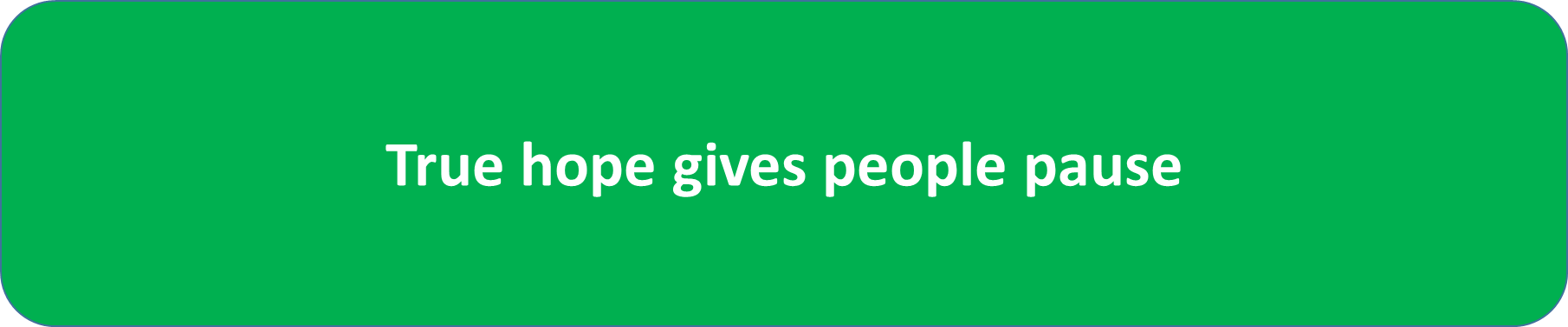 The World Needs to see Hope
“Hope opens mouths and opens peoples ears”

People need to see
Hopeful people
Families with hope 
Communities of Hope
How do we build this kind of hope?
1. Remember our salvation and who we are connected to
How do we build this kind of hope?
1 Peter 3:13-15
 Who is there to harm you if you prove zealous for what is good? 14 But even if you should suffer for the sake of righteousness, you are blessed. And do not fear their intimidation, and do not be troubled, 15 but sanctify Christ as Lord in your hearts, always being ready to make a defense to everyone who asks you to give an account for the hope that is in you, yet with gentleness and reverence;
How do we build this kind of hope?
Relationship
1 Peter 3:13-15
 Who is there to harm you if you prove zealous for what is good? 14 But even if you should suffer for the sake of righteousness, you are blessed. And do not fear their intimidation, and do not be troubled, 15 but sanctify Christ as Lord in your hearts, always being ready to make a defense to everyone who asks you to give an account for the hope that is in you, yet with gentleness and reverence;
How do we build this kind of hope?
Remember our salvation and who we are connected to
We make Jesus the Lord of our hearts and do the work
How do we build this kind of hope?
1 Peter 1:13 Therefore, prepare your minds for action, keep sober in spirit, fix your hope completely on the grace to be brought to you at the revelation of Jesus Christ.
How do we build this kind of hope?
1 Peter 1:13 Therefore, prepare your minds for action, keep sober in spirit, fix your hope completely on the grace to be brought to you at the revelation of Jesus Christ.
How do we build this kind of hope?
1 Peter 1:13 Therefore, prepare your minds for action, keep sober in spirit, fix your hope completely on the grace to be brought to you at the revelation of Jesus Christ.
Place, Set 
Entirely, Wholly, All of it
How do we build this kind of hope?
1 Peter 1:13 Therefore, prepare your minds for action, keep sober in spirit, fix your hope completely on the grace to be brought to you at the revelation of Jesus Christ.
We are to “hope” in nothing else
How do we build this kind of hope?
Remember our salvation and who we are connected to
We make Jesus the Lord of our heats
We completely set our hope on the grace of God, only fully reveled when Jesus returns.
Our Hope
Concrete and supported by evidence 

“Faith (trust) is not a leap in the dark.  It is a leap into the light; It is a decision based on evidence.”
Alec Motyer
Our Hope
Concrete and supported by evidence 
Future Hope 2 Corinthians 4:17
Present Hope Matt 28:19-20
Ongoing Hope – God will continue to bring things to the conclusion He intends